奈良県／生駒市
令和元年度　地域の多様な課題に応える
脱炭素型地域づくりモデル形成事業　
日常の「ごみ出し」を活用した「社会コンビニエンス」事業
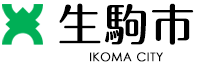 Illustrative
目指す地域循環共生圏の姿（目標年度：2030）
本事業：
市内全域でモノ・人が循環し共生している
地域循環共生圏実現への主要ステップ
2019年：資源循環・コミュニティ向上の拠点となる「コミュニティステーション」モデルの構築（本事業、詳細は次ページ）

2020年：10か所にコミュニティステーションを設置

2021年：別の10か所に設置し、広く他地区への普及・展開を目指す



2030年：地域のモノ・人が循環する「100の複合型コミュニティ」が、市民・事業者によって運営されている
2019
2021
地域のモノ・人が地域で循環
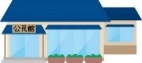 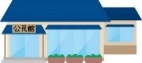 2020
・・・・・
10か所
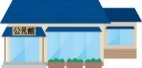 他地域との
協力・連携
・・・・・
10か所
・・・
市内100か所に
「複合型コミュニティ」
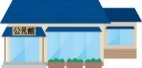 2030
環境省　地域の多様な課題に応える脱炭素型地域づくりモデル形成事業
奈良県／生駒市
令和元年度　地域の多様な課題に応える
脱炭素型地域づくりモデル形成事業　
日常の「ごみ出し」を活用した「社会コンビニエンス」事業
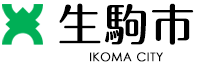 【目的】
【手法】
Illustrative
ｺﾐｭﾆﾃｨ向上
CO2削減
資源分別
市民参画
1. 事業イメージ（目標年度：2030）
2. 事業概要
【目的】「ごみ出し」をきっかけとして市民が集まる拠点づくり
【手段】自治会等地区ごとにコミュニティステーション設置
【特徴】生ごみ等の分別でCO2削減を図るとともに、市民参画による環境・福祉・健康・生活支援等の活動を促進する
コミュニティステーション
（集会所等）
地域市民
資源ごみを持参
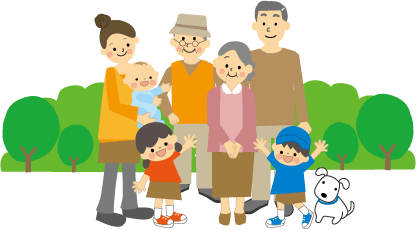 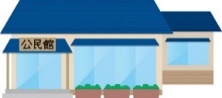 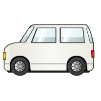 3. 事業効果（目標年度：2030、基準年度2018）
●資源リサイクル
●生ごみ堆肥化
●移動支援
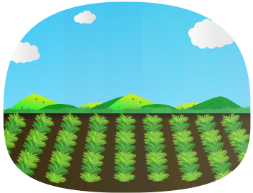 【温室効果ガス排出削減効果】 約364 t-CO2/年
【【地域課題の解決】 農業振興・経済振興・健康寿命の延伸・市民が主と
　　　　　　　　　　　　　なるまちづくり
公園・農園などで活用
参加促進・居場所づくり
●いきいき百歳体操
●リユース市
4. 事業体制
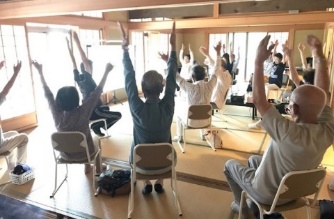 ●農産物等の
　移動販売
ステーションの企画・運営
自治会等地域住民
ステーションでのコミュニティ事業の実施
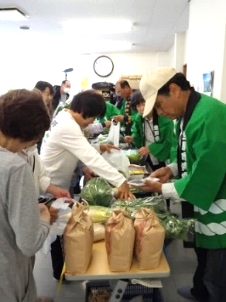 市民・市民団体
地域コミュニティの向上
農作物の販売
農業者
資源ごみの収集運搬
廃棄物収集運搬業者
●高齢者向けサロン
農業者
新鮮野菜・米
5. 事業スケジュール
●小学生と保護者を
　対象に料理教室
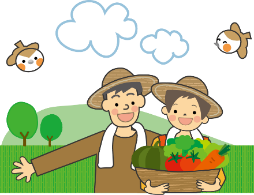 ●コワーキング
　 スペース
●フードドライブ
令和元年
令和2年
令和3年
●環境・循環啓発
▲事業開始
▲実証事業
▲事業拡大
■新たに別の10か所にステーションを設置
■他地区へ普及・展開し、将来的に100か所を目指す
■「資源回収・コミュニティステーション」設置
■実現可能性調査
■継続的に運営可能な手法の検討
■市内10か所にステーションを設置
■実証事業の結果をもとに、効果の高い事業を実施
実施地区の拡大
環境省　地域の多様な課題に応える脱炭素型地域づくりモデル形成事業
奈良県／生駒市
令和元年度　地域の多様な課題に応える
脱炭素型地域づくりモデル形成事業　
日常の「ごみ出し」を活用した「社会コンビニエンス」事業
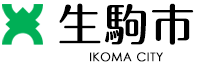 別紙
Illustrative
6. マテリアルフロー
事業実施前
（一般廃棄物事例）
資源投入段階
分類段階
処理処分段階
①天然資源等投入量
一般廃棄物
焼却

可燃ごみ

その他（古紙、
プラスチック製容器包装、
小型家電）
既存の
可燃ごみ回収
30,886t
①可燃ごみ
30,886t
30,886t
136t
総量：31,022
②古紙
資源化

古紙

プラスチック
制容器包装

小型家電
1,532t
既存の
資源化回収
1,532t
③プラスチック製容器包装
885t
1,020t
2,563t
10t
④小型家電
総量：2,427t
11t
環境省　地域の多様な課題に応える脱炭素型地域づくりモデル形成事業
[Speaker Notes: http://www.city.kawasaki.jp/170/page/0000112082.html
http://www.city.kawasaki.jp/230/cmsfiles/contents/0000016/16930/0507yosan.pdf]
奈良県／生駒市
令和元年度　地域の多様な課題に応える
脱炭素型地域づくりモデル形成事業　
日常の「ごみ出し」を活用した「社会コンビニエンス」事業
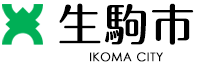 別紙
Illustrative
6. マテリアルフロー
事業実施後
（一般廃棄物事例）
資源投入段階
分類段階
処理処分段階
①天然資源等投入量
一般廃棄物
焼却

可燃ごみ

その他（古紙、
プラスチック
製容器包装、
小型家電）
既存の
可燃ごみ回収
29,757t
①可燃ごみ
29,757t
29,757t
既存の
資源化回収
233t
焼却から
リサイクル（1,129t）
③プラスチック製容器包装
総量：29,990
1,145t
2,563t
資源化

古紙

プラスチック
制容器包装

小型家電

生ごみ

紙おむつ
②古紙
1,684t
1,684t
コミュニティ
ステーション（本事業）
④生ごみ
758
998
資源化
67t
⑤紙おむつ
28
74t
1,129t
⑥小型家電
682t
31t
67t
総量：3,459
※事業実施後の回収量は、資源化される量から逆算（資源化量が、回収量の90%を占めると仮定）
環境省　地域の多様な課題に応える脱炭素型地域づくりモデル形成事業
682t
[Speaker Notes: http://www.city.kawasaki.jp/170/page/0000112082.html
http://www.city.kawasaki.jp/230/cmsfiles/contents/0000016/16930/0507yosan.pdf]
奈良県／生駒市
令和元年度　地域の多様な課題に応える
脱炭素型地域づくりモデル形成事業　
日常の「ごみ出し」を活用した「社会コンビニエンス」事業
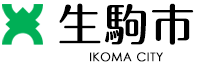 【目的】
【手法】
別紙
Illustrative
ｺﾐｭﾆﾃｨ向上
資源分別
市民参画
CO2削減
①自治体の基礎情報
【規模】
人口：119,425人（令和2年2月1日時点）、世帯数：50,427世帯（令和2年2月1日時点）
歳入・歳出：387億6,900万円（令和元年度一般会計予算）、面積：53.15㎢
【立地】
奈良県の北西端に位置し、大阪府と京都府に接しています。西に標高642メートルの生駒山を主峰とする生駒山地が、東に矢田丘陵と西の京丘陵があり、そこに広がる本市は、東西約8.0キロメートル、南北約15.0キロメートルと南北に細長い形をしている。
【産業構造】
市内総生産の経済活動別構成比※市内総生産（名目）2,358億6900万円（平成28年度）
不動産業20.7%、保健衛生・社会事業13.1%、製造業11.5%、卸売・小売業7.6%、教育7.1%、情報通信業6.1%、建設業5.9%、運輸・郵便業5.3%、その他のサービス5.2%、公務4.9%、金融・保険業3.8%、専門・科学技術、業務支援サービス業2.9%、電気・ガス・水道・廃棄物処理業2.6%、宿泊・飲食サービス2.6%、農林水産業0.1%、鉱業0.0%
②各主体の参画理由
【生駒市】	　　資源循環とコミュニティ向上を図るため、市内全域に「資源回収・コミュニティステーション」を展開する
【自治会等】	　　ごみ出しの利便性を高めるとともに、地域コミュニティを向上させる
【市民・市民団体】　自ら持つスキルを活かし、コミュニティづくりに協力する
【農業者】	　　農作物の販路を拡大する
【収集運搬業者】	　　本事業で回収した資源物が適正に資源化されるよう収集運搬する
環境省　地域の多様な課題に応える脱炭素型地域づくりモデル形成事業
[Speaker Notes: http://www.city.kawasaki.jp/170/page/0000112082.html
http://www.city.kawasaki.jp/230/cmsfiles/contents/0000016/16930/0507yosan.pdf]
奈良県／生駒市
令和元年度　地域の多様な課題に応える
脱炭素型地域づくりモデル形成事業　
日常の「ごみ出し」を活用した「社会コンビニエンス」事業
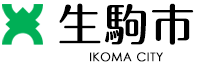 環境省　地域の多様な課題に応える脱炭素型地域づくりモデル形成事業